Муниципальное автономное дошкольное учреждение «Детский сад № 305» «Интеллектуальное кафе»: тематические встречи с молодыми педагогами, работающими с детьми с ОВЗ»                                    Педагог-психолог Чудинова Л.В.                                                                           Методист Федорова Ю.А.
Цель работы: обеспечение профессионального и творческого роста молодых педагогов в работе   с детьми с ОВЗ.
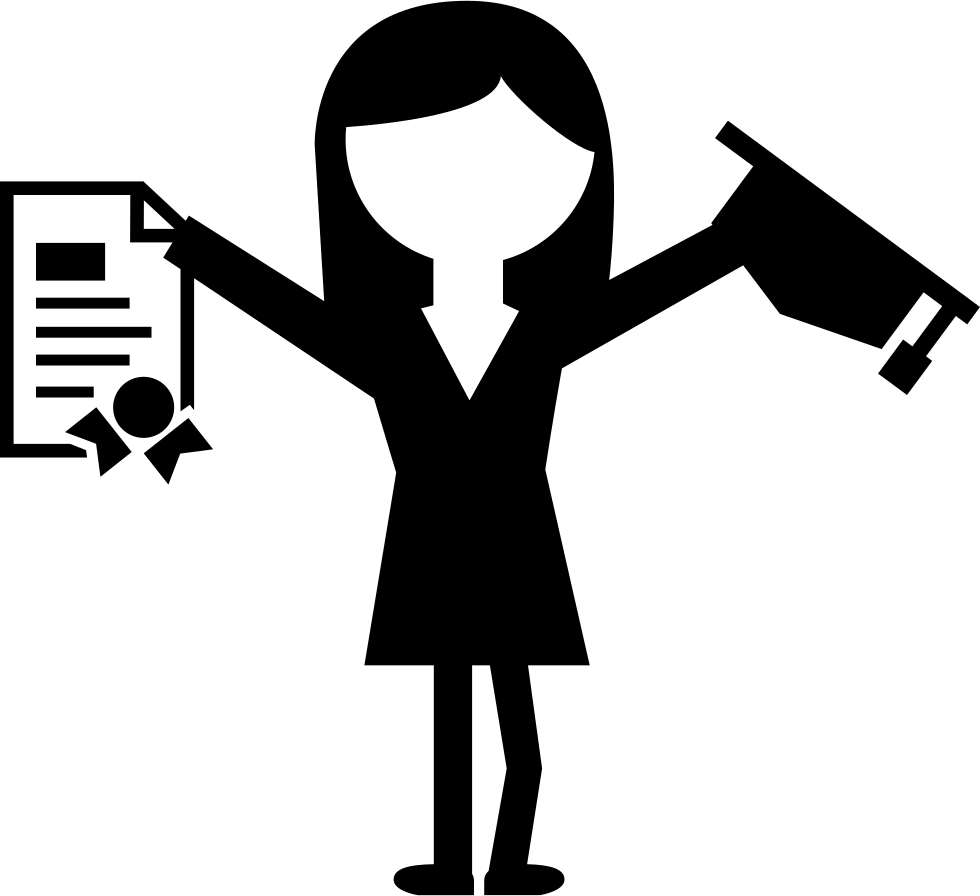 «Интеллектуальное кафе»

неформальное общение
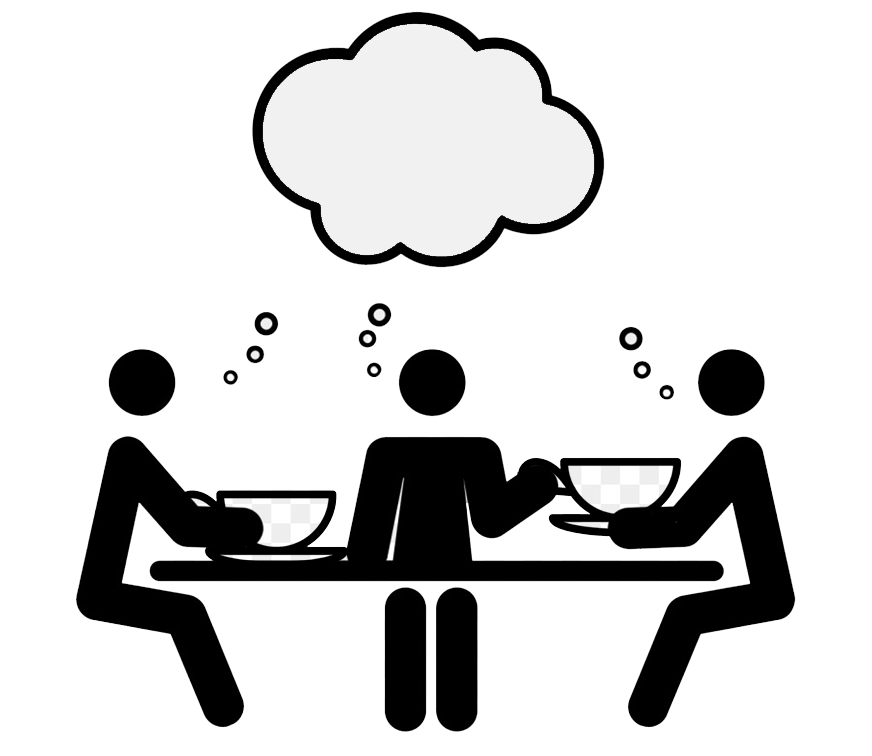 Формируем 
профессиональные 
качества
Создаем условия 
для успешной 
адаптации
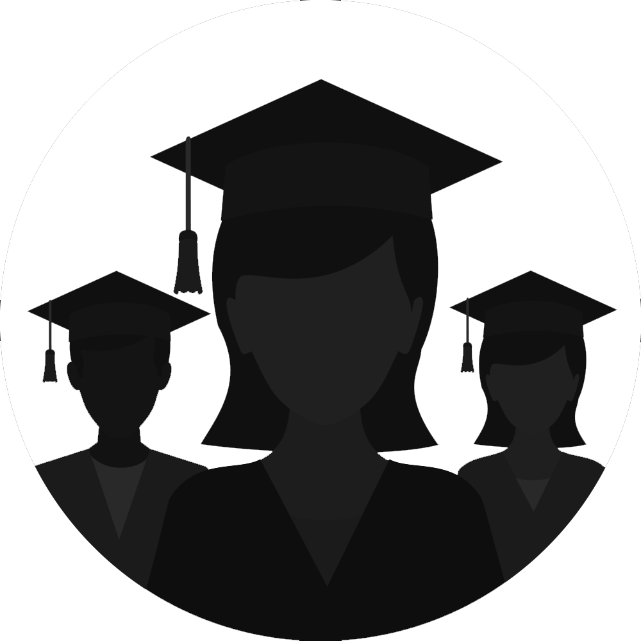 Удовлетворяем 
потребность
в образовании
Помогаем овладеть 
современными 
технологиями
Молодые специалисты инклюзивных и коррекционных групп
Утвержденный
план работы
Третья
среда месяца
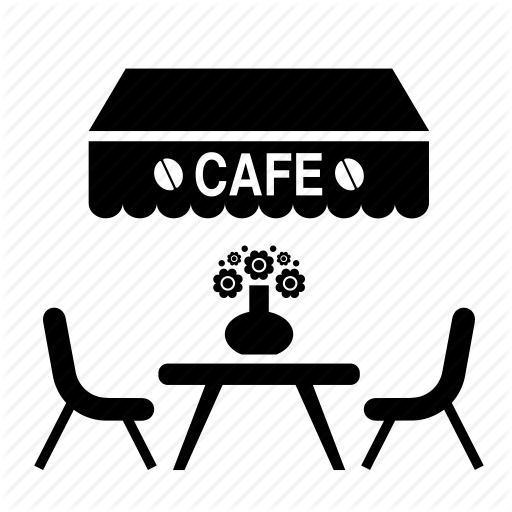 Темы встреч в «Интеллектуальном кафе»
«Особенные дети»
«Документация по работе с детьми с ОВЗ»
«Организация образовательной деятельности с детьми с ОВЗ»
«Организация режимных процессов, формы и методы, используемые при их организации с детьми ОВЗ»
«Психологические игры в помощь воспитателю»
«Организация развивающей предметно-пространственной среды в группе»
«Взаимодействие с родителями с детьми с ОВЗ»
«Взаимодействие специалистов с воспитателями коррекционных (инклюзивных) групп ДОО»
Совместное обсуждение
Деловая игра
Мастер-класс
Практикум
Беседа
Формы работы
Семинар
Тренинг
Анкетирование
Мозговой штурм
Просмотр видеороликов
Семинар-практикум «Особенные дети»
Тренинг «Психологические игры в помощь воспитателю»
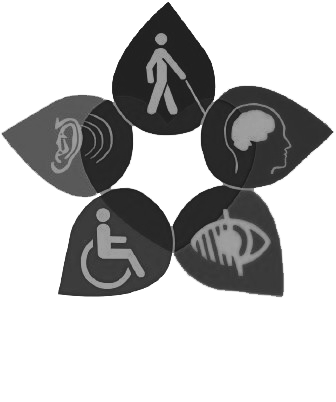 Формирование психологической готовности к взаимодействию с ребенком с ОВЗ
Формирование представлений о психологических особенностях детей с ОВЗ
Обучение практическим приемам  взаимодействия с детьми с ОВЗ
ИОМ
ПМПК
АООП
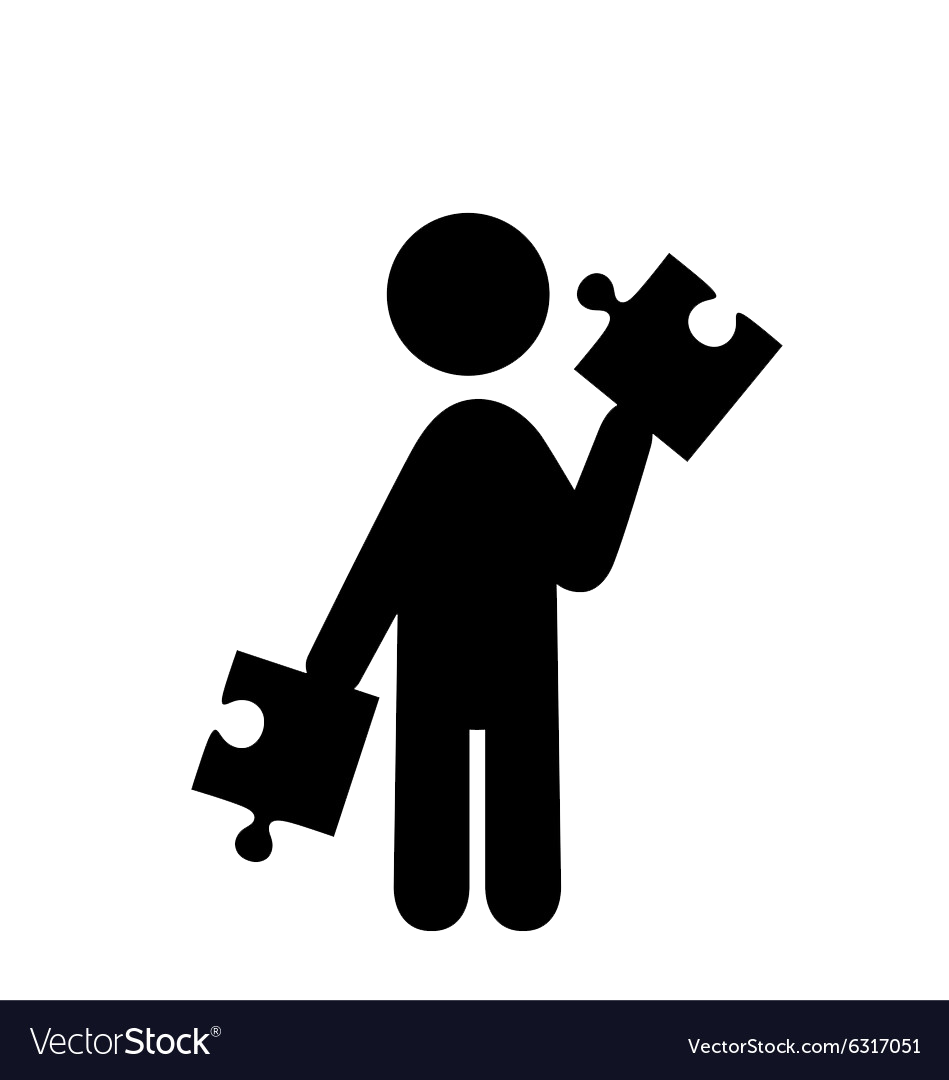 АОП
ППК
Нормативные 
документы
Организация режимных 
моментов
Организация образовательной деятельности
Создание 
РППС
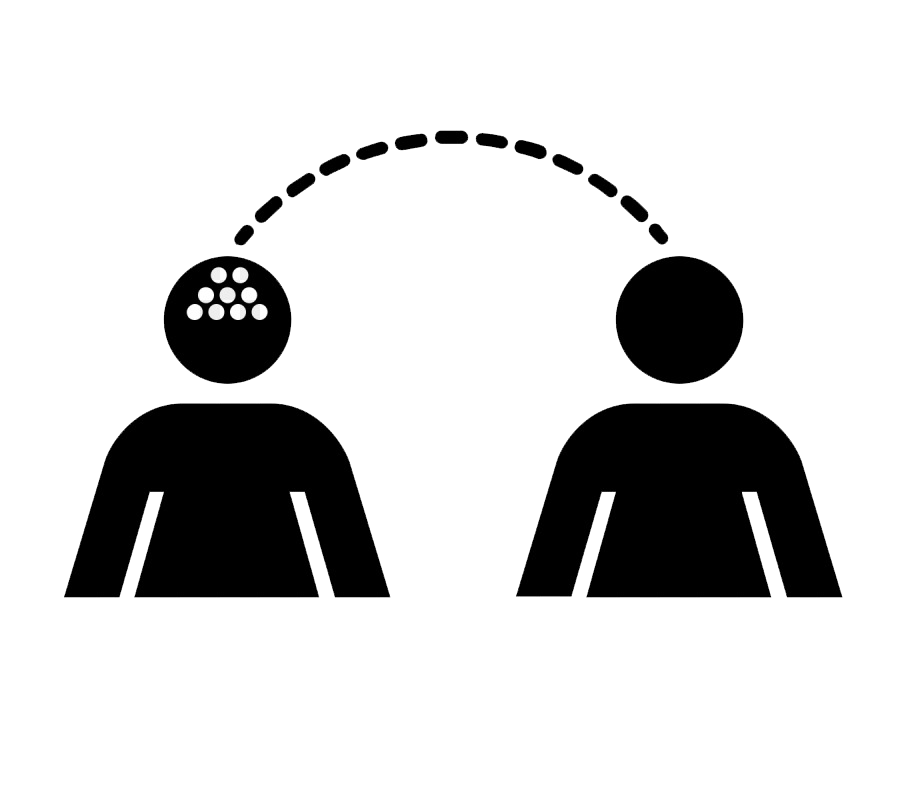 Делимся опытом
Специалисты ДОО:
устанавливаем тесный контакт;
формируем единый стиль работы с детьми с ОВЗ
Семьи воспитанников:
формируем психологическую готовность к взаимодействию;
снимаем психологические барьеры
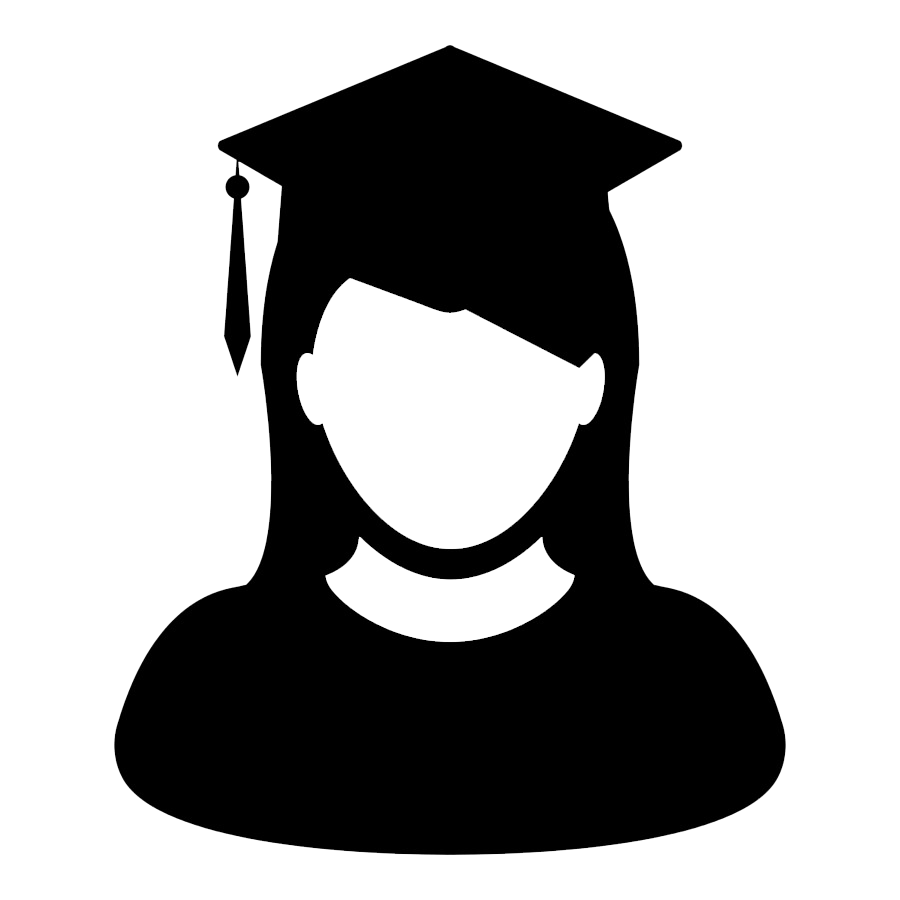 взаимосвязь
сотрудничество
Раскрытие индивидуальности
Формирование мотивации к самообразованию
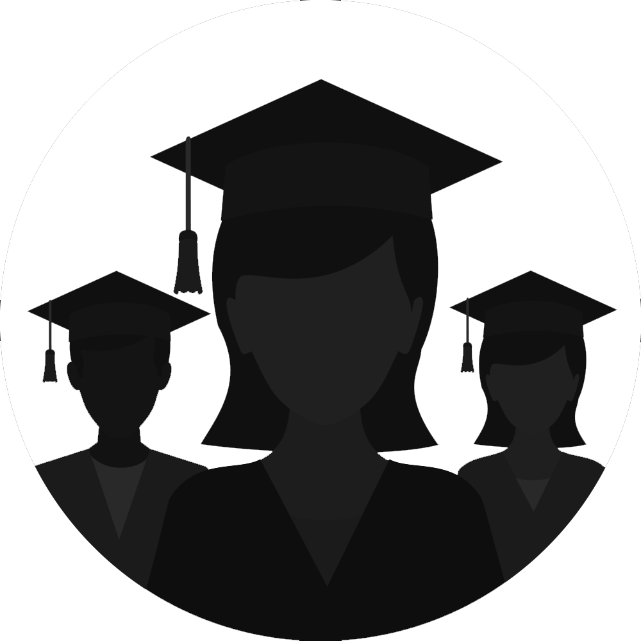 Понимание собственной значимости
Формирование уверенности в своих силах
Формирование чувства принятия коллегами